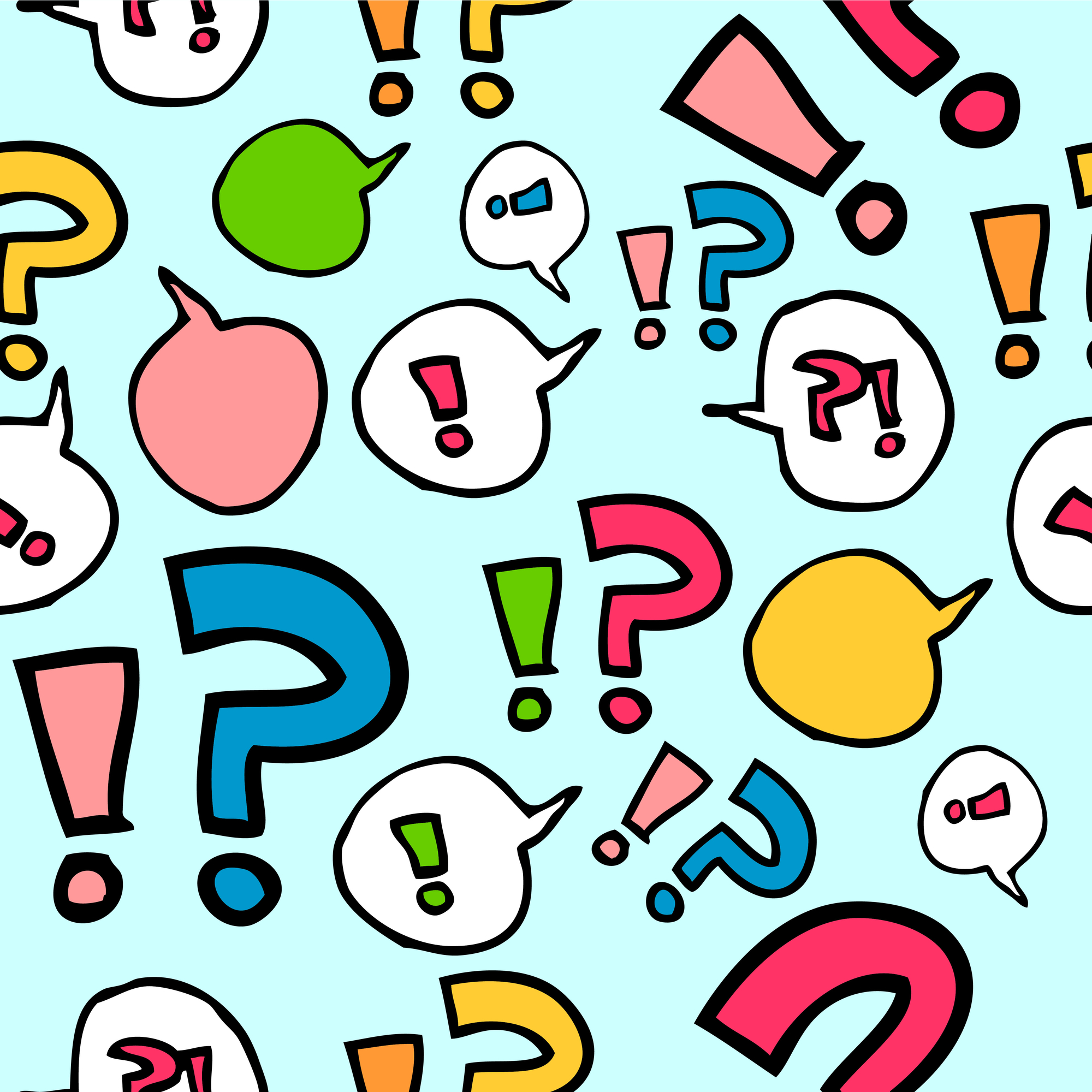 Викторина
«Верите ли вы?»
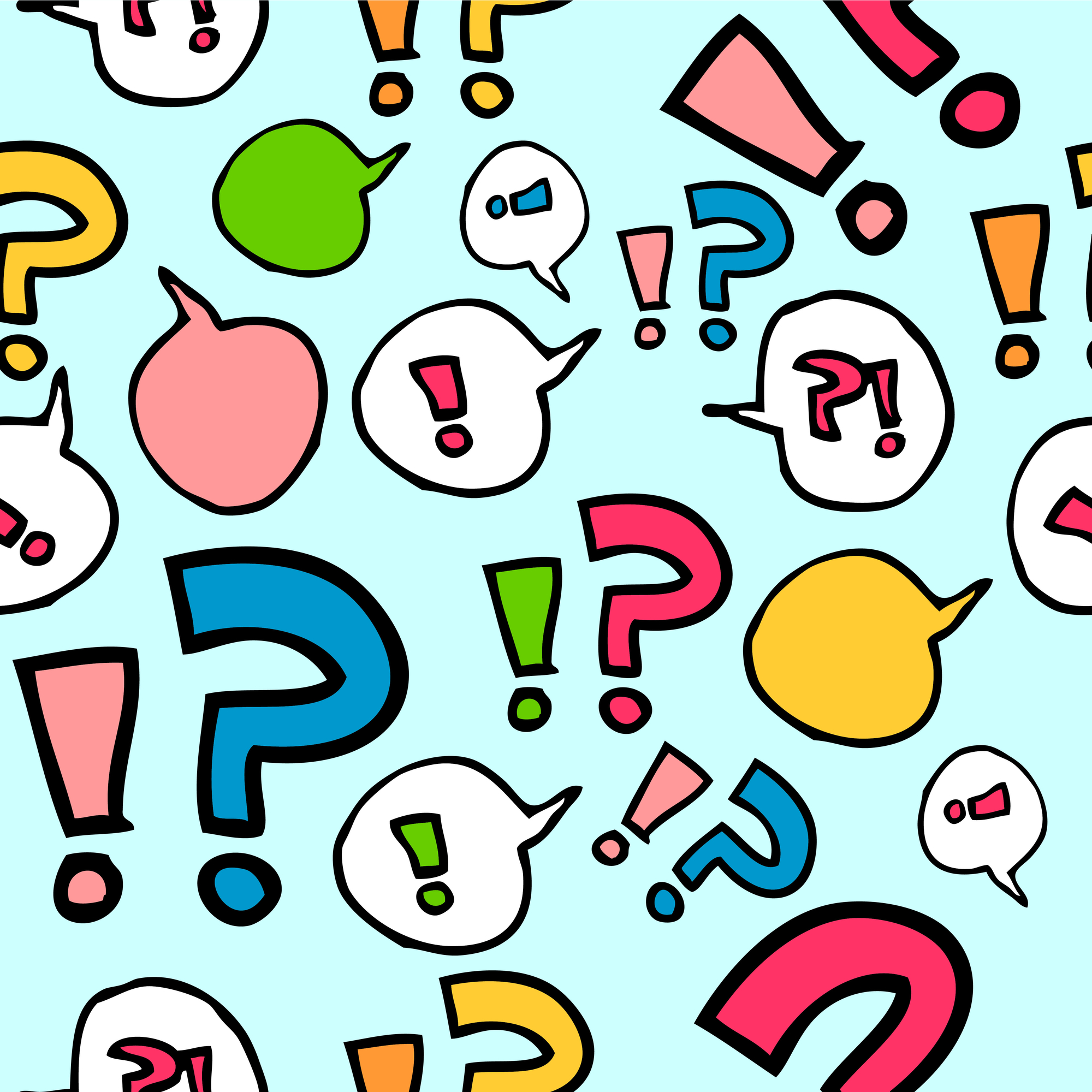 Подготовь!
1  2  3  4  5  6  7  8
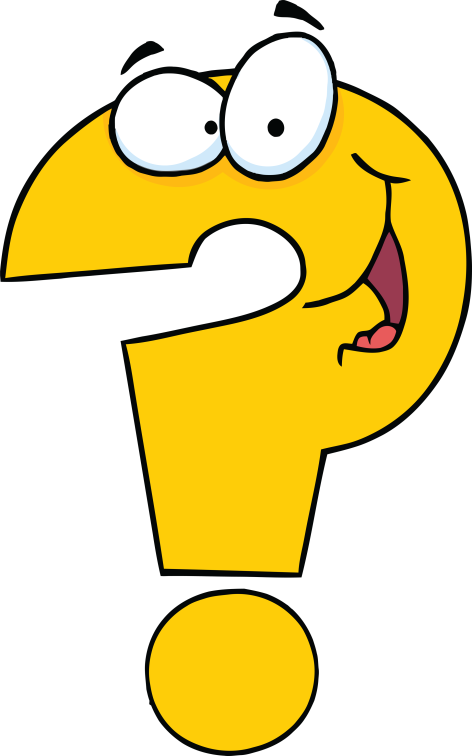 1. Стрекоза самый прожорливый хищник.
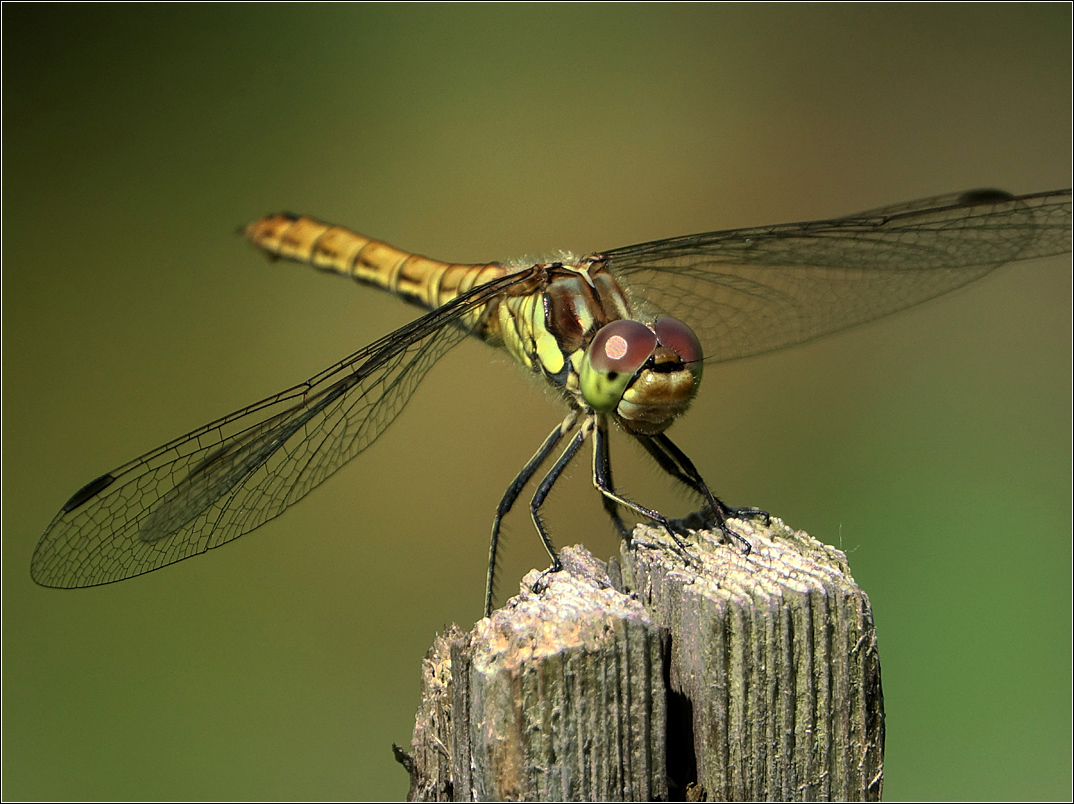 + верю,  - не верю
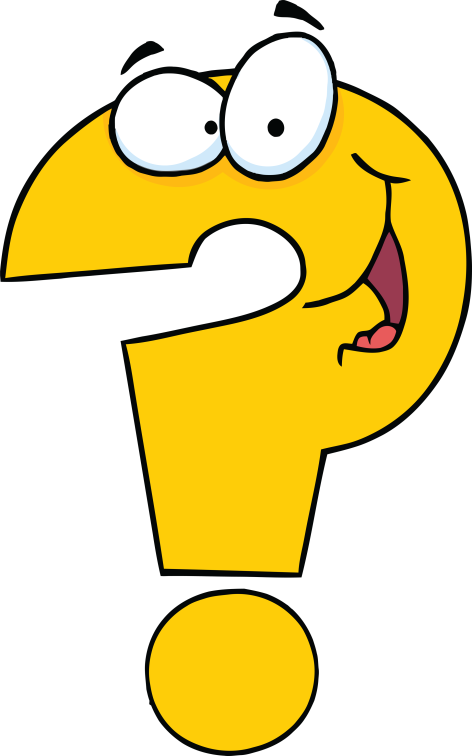 2. Зайчата рождаются слепые.
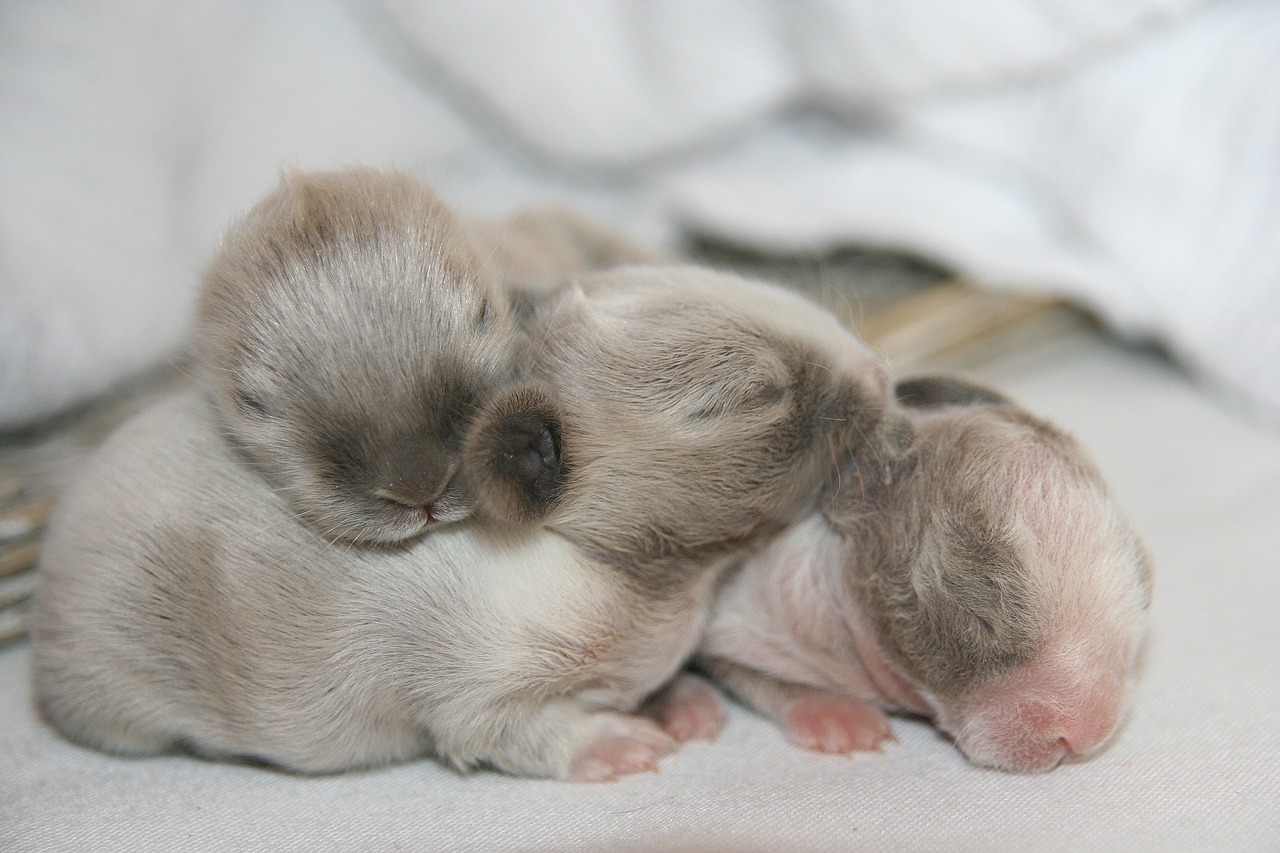 + верю,  - не верю
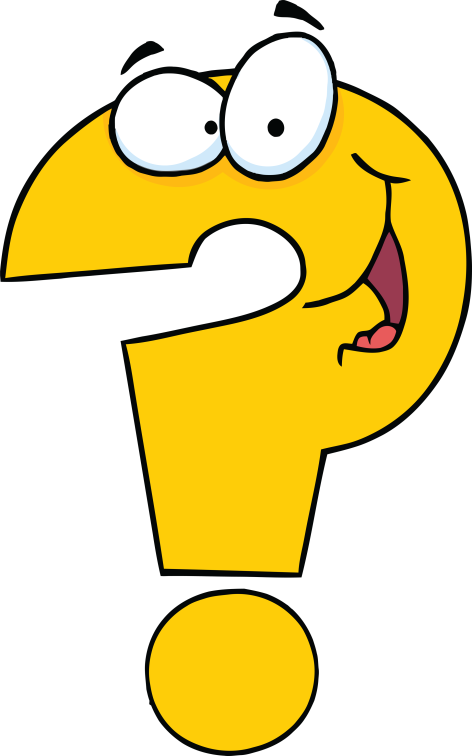 3. У грызунов каждый день растут зубы.
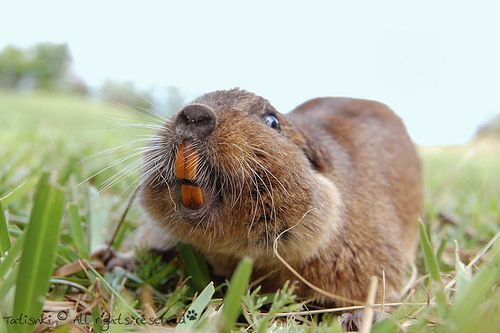 + верю,  - не верю
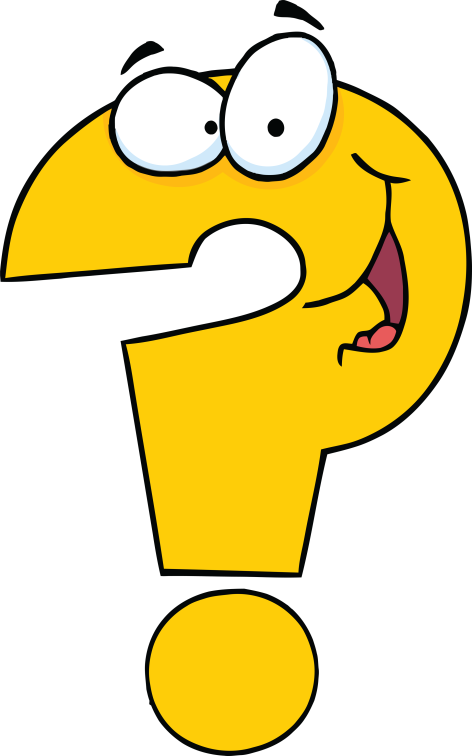 4. Летучая мышь видит ушами.
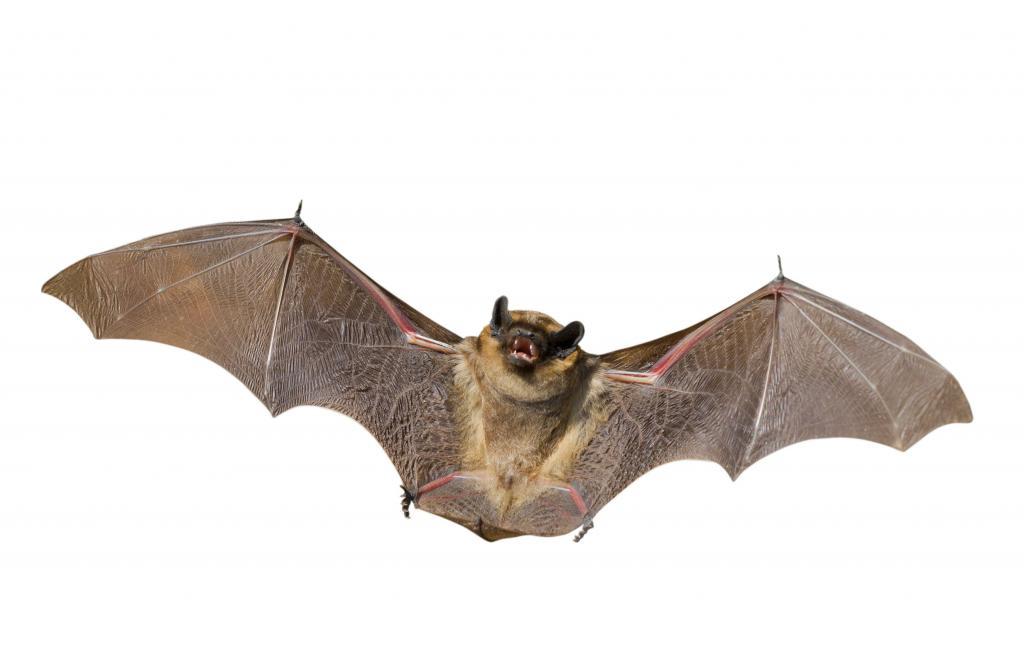 + верю,  - не верю
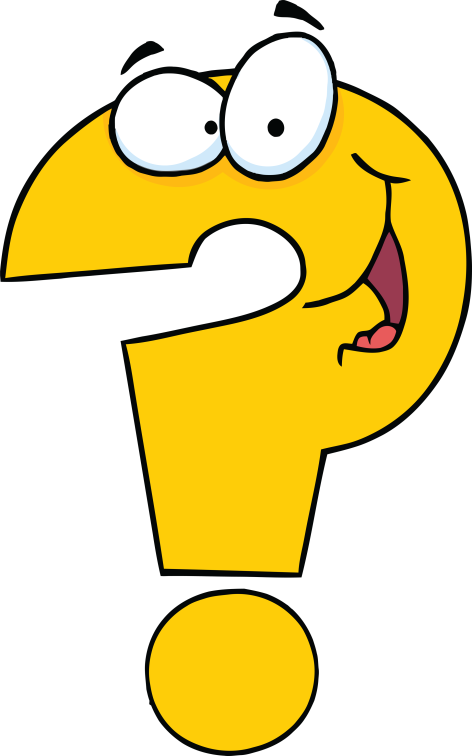 5. У комаров нет зубов.
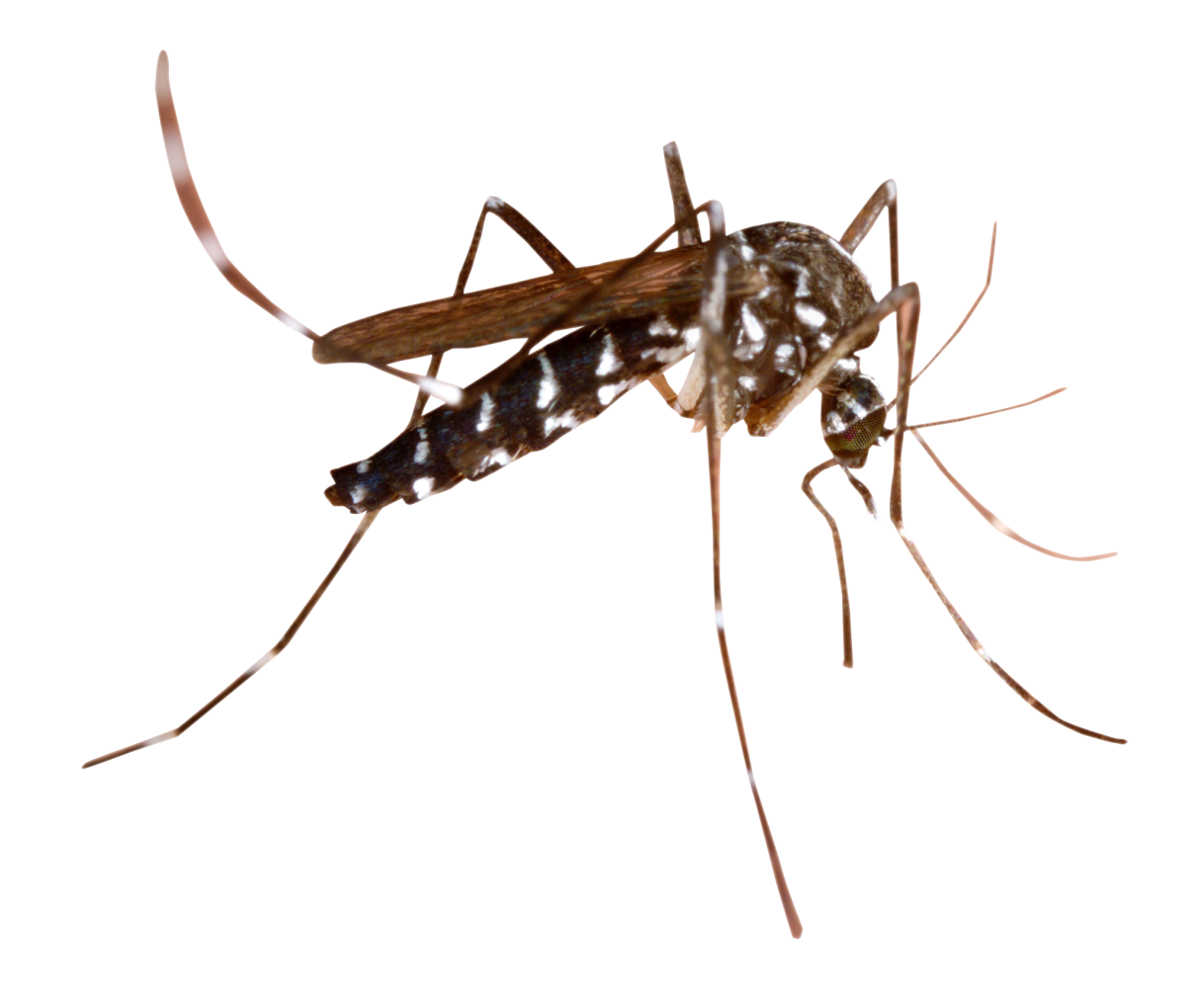 + верю,  - не верю
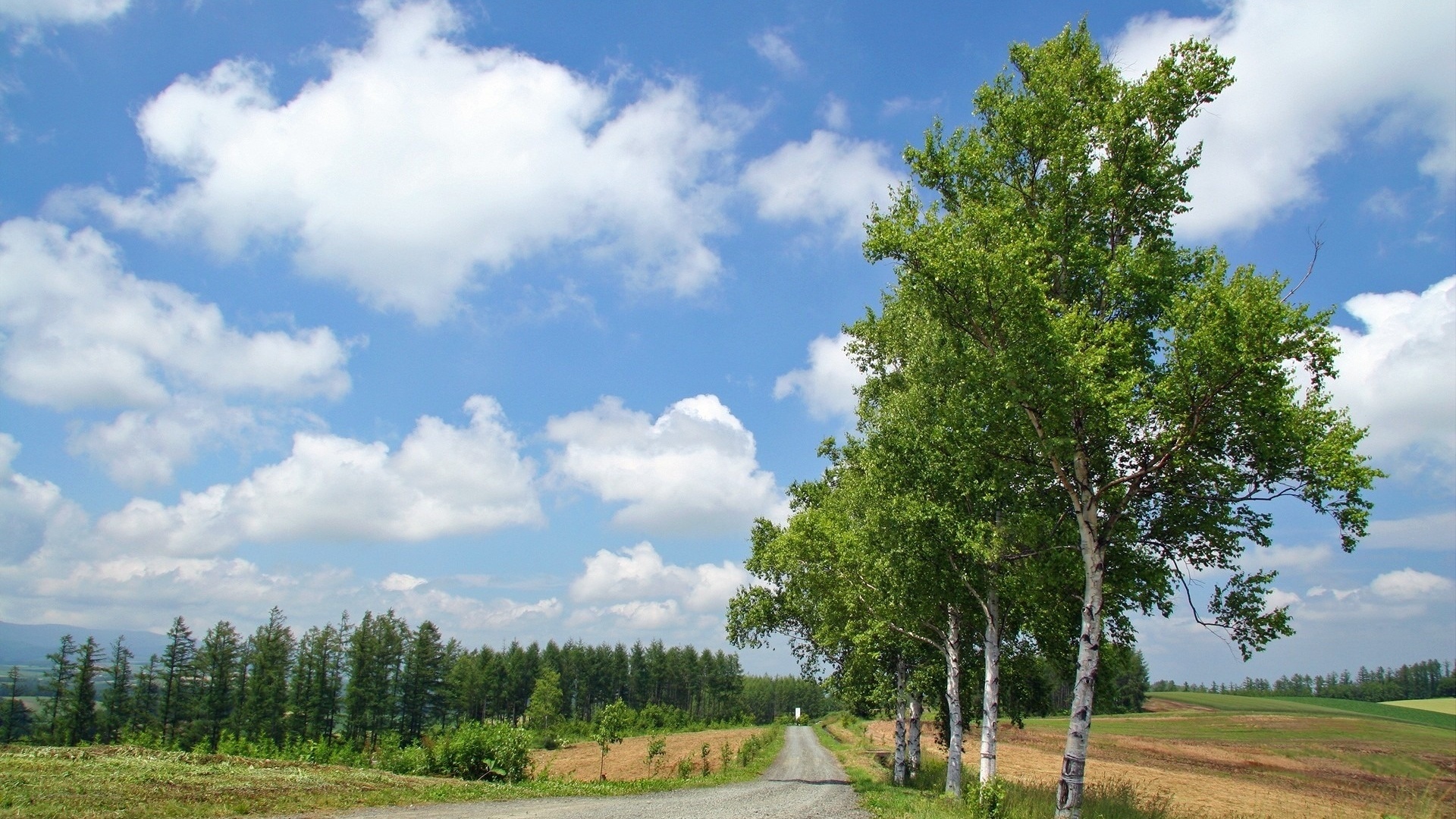 6. Берёза символ Белоруссии.
+ верю, 
 - не верю
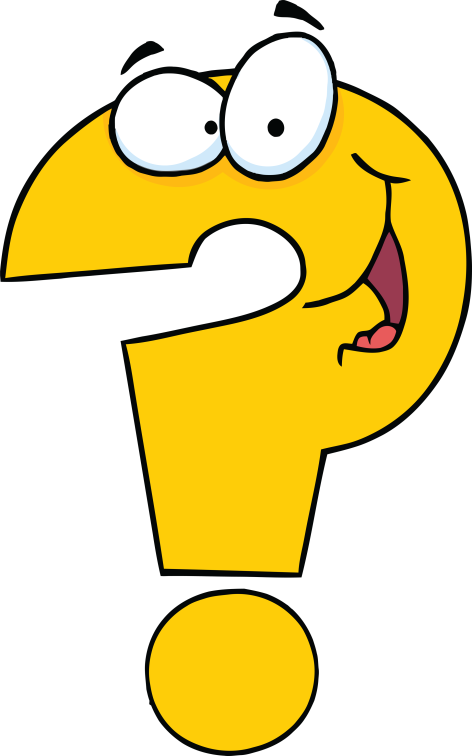 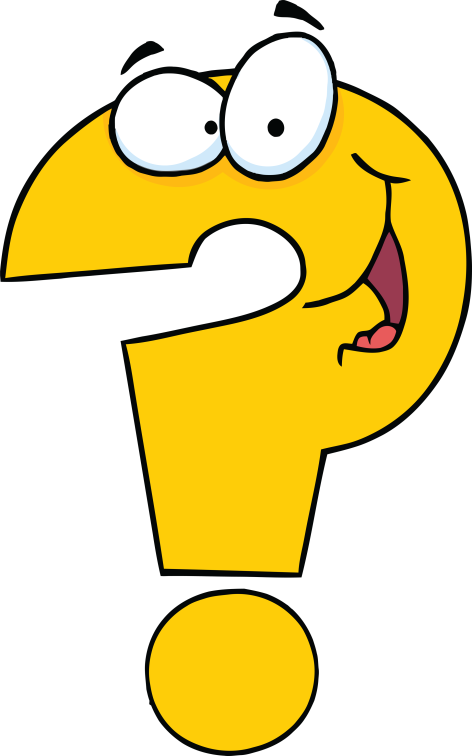 7. Лягушке поставлено 2 памятника.
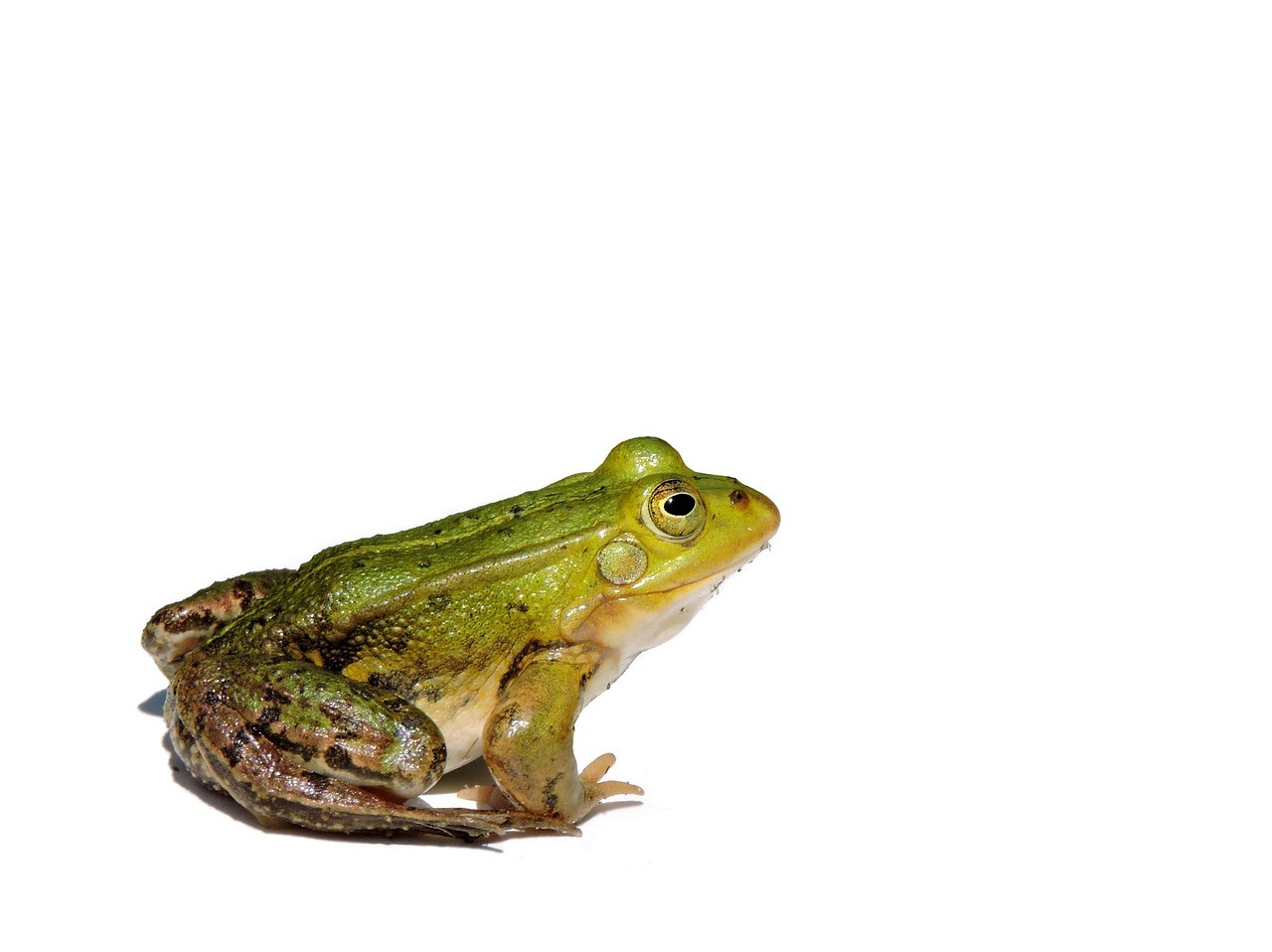 + верю,  - не верю
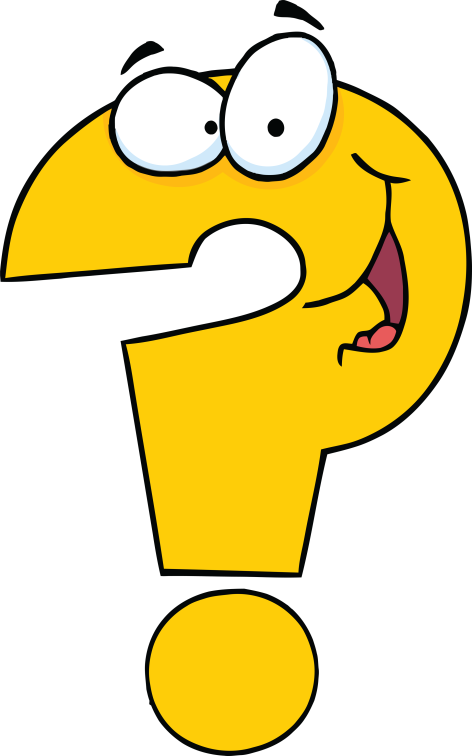 8. Росянка – хищник для насекомых.
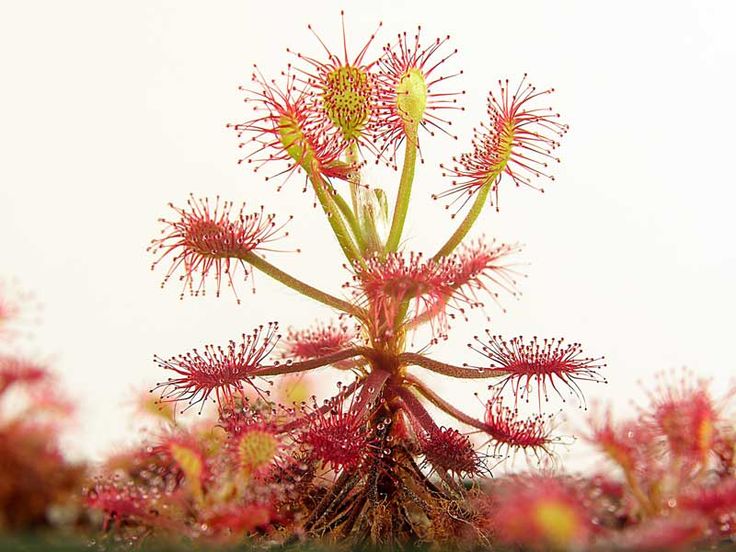 + верю,  - не верю
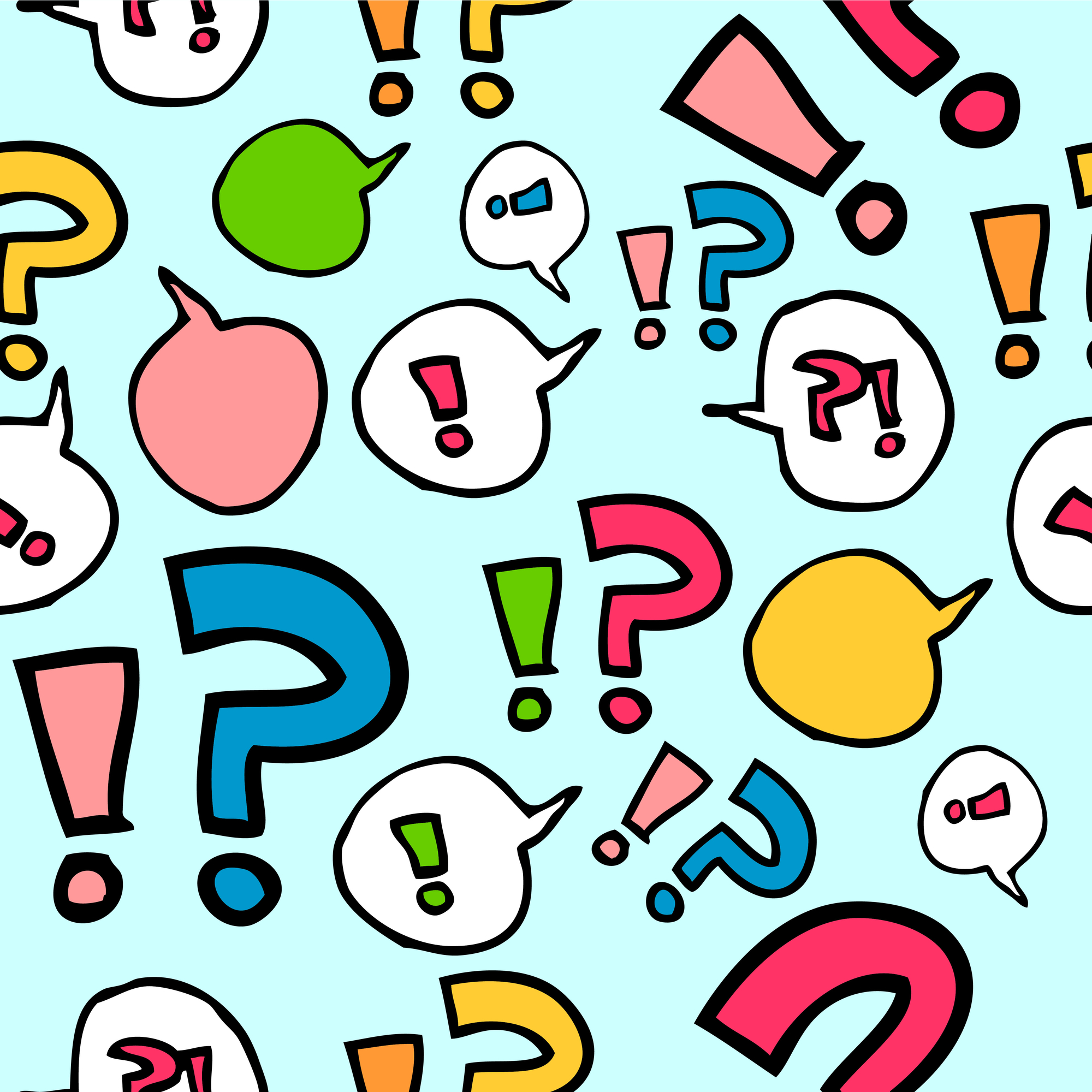 Проверяй!
1  2  3  4  5  6  7  8
-
+
+
+
+
-
-
+
22 зуба
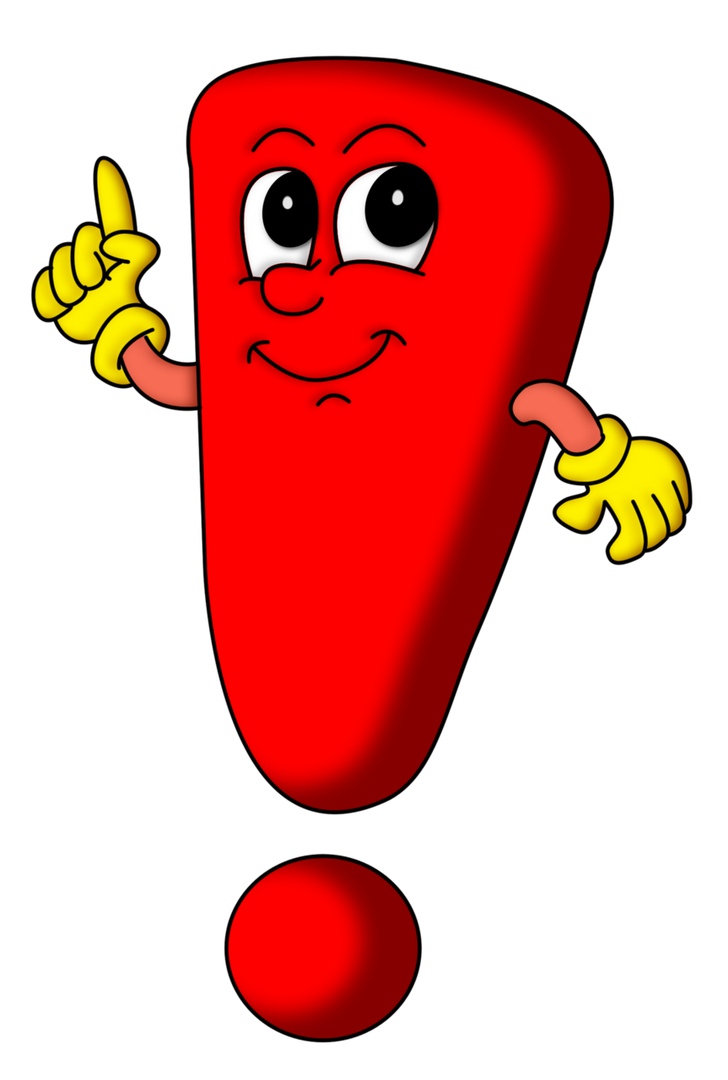 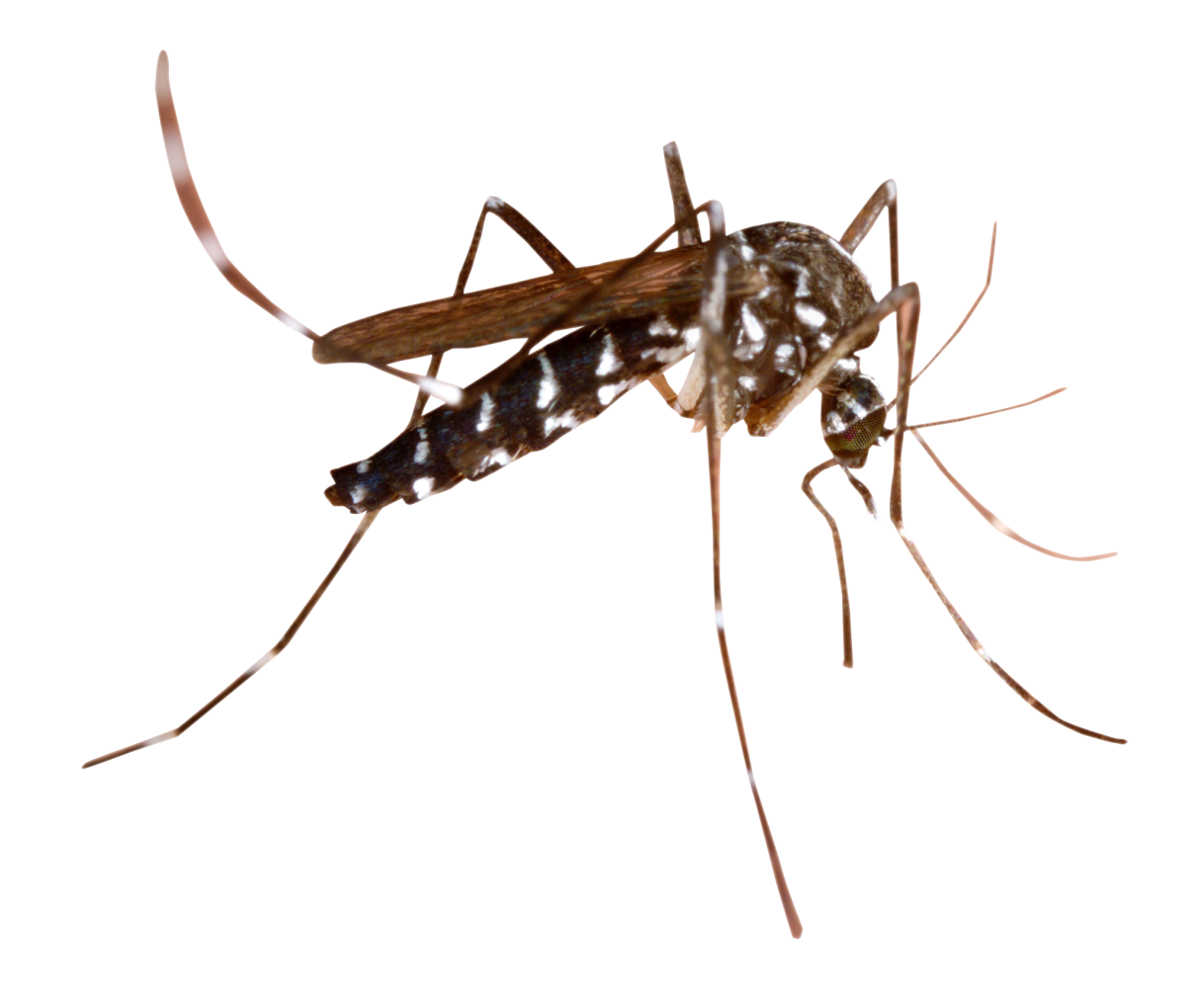